Павло Загребельний
(1924-2009)
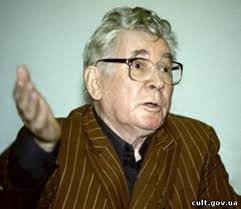 Життєвий і творчий шлях Павла Загребельного
Батьківська хата
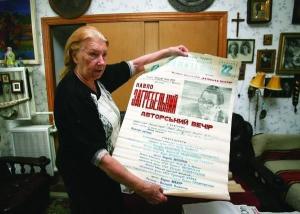 Дружина Елла Михайлівна
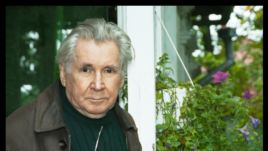 Павло Загребельний на дачі у Кончі-Заспі.
Колишня школа в с.Озера, в якій навчався П.Загребельний – випускник 1941р
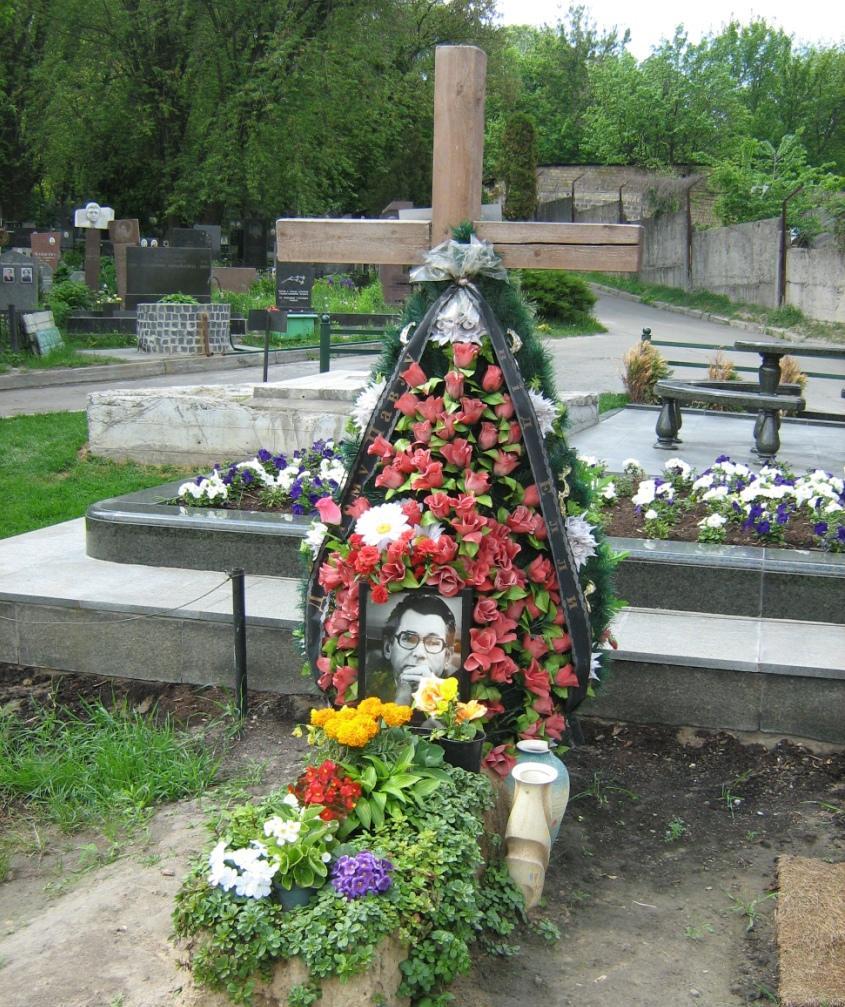 Могила Павла Архиповича на Байковому кладовищі